Mutual Fund Performance Evaluation with Active Peer Benchmarks
David Huntera, Eugene Kandelb, Shmuel Kandelc, Russ Wermersd
PRESENTER: RANZI ZHENG
contents
Introduction
Motivating Active Peer-Group Benchmarks(APB)
Data and Empirical Methodology
Results
Conclusion
introduction
Whether active fund managers deliver superior performance to investors remains controversial
The academic literature on evaluating active managers has evolved from Sharpe ratios comparisons to four-factor model
The presence of similar strategies among funds reduces the power of such models to separate skilled from unskilled fund managers
This paper proposes an approach which includes an additional peer benchmark(APB)
Results indicate that skills do exist, and that the APB-augmented model significantly improves the identification of outperforming equity funds in most peer-groups
[Speaker Notes: added momentum as the fourth factor 
We measure performance using the standard four-factor Carhart (1997) model, then compare this with measurements using the four-factor model augmented by the APB “factor.”]
Motivating Active Peer-Group Benchmarks (APB)
We propose using the EW portfolio of all funds in a particular group as a benchmark



We propose adding the APB as a fifth “factor” to create an “APB-augmented four-factor model
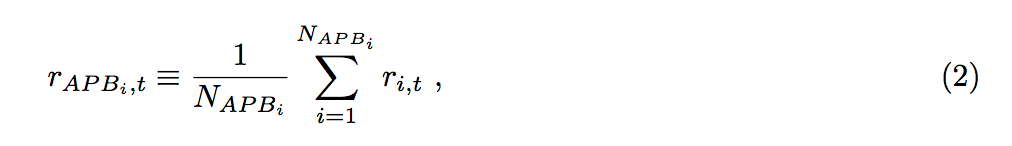 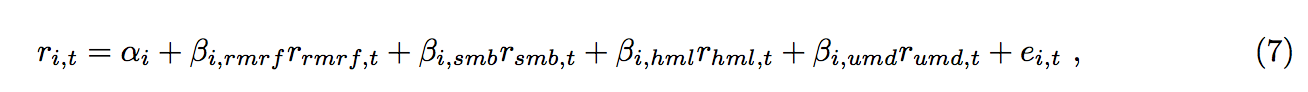 [Speaker Notes: To illustrate the usefulness of the APB as an additional “factor,” consider the common case where the asset-pricing model errors, ✏i,t, are correlated across funds in a peer-group due to some commonality in investment strategies of the fund managers. Under such a scenario, Pastor and Stambaugh (PS; 2002) suggest increasing the precision of a;pha by including the returns of carefully selected non-benchmark assets in the regression, regardless of whether these assets are priced by the benchmarks.12 For instance, if it is known that a group of fund managers tend to concentrate on technology stocks, one might add the Nasdaq 100 total return as the non-benchmark asset to the four-factor model. The increased precision in the alpha from the “augmented four-factor model” comes from the correlation between the random components of the passive asset (Nasdaq 100) returns and the (technology) fund returns. 
With our approach, it is easy to choose the non-benchmark asset. Specifically, the noise component of the APB and the individual fund return is likely to be positively correlated due to commonalities in idiosyncratic risk-taking, and the APB can be treated as a “zero skill” asset–that is, it can be viewed as a “passive” alternative for the investor.13 Consequently, the estimation of individual fund alphas may be improved by adding the APB to the standard set of benchmarks
We define, by rAPBi,t, the average gross excess return of the active peer-group of funds to which fund i 
belongs: as equation(2) shows, where NAPBi equals the number of funds in the APB to which fund i belongs. And we propose adding the APB as a fifth factor to create an apb-augmented four factor model. The original four-factor model is shown as equation(7). Next, we discuss a simple 
model to illustrate the potential advantages of adding the APB to the traditional estimation of a model ↵. 

First, let us take a look at the baseline model/幻灯片切下一页
念10、11页
然后that is pretty much about the APB-adjusted alpha model]
Motivating Active Peer-Group Benchmarks (APB)
Econometric model
 Baseline model


APB-adjusted alpha model
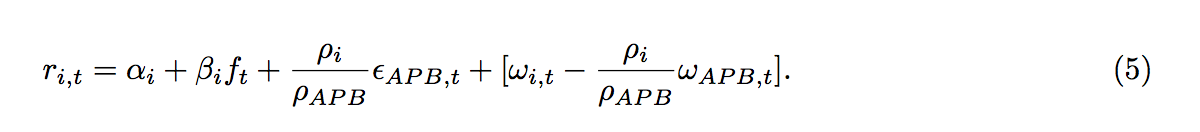 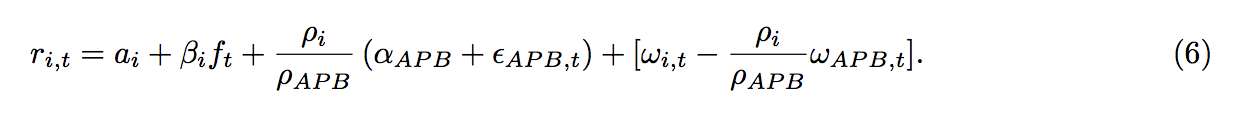 Data and empirical models
Fund categorization
Model
Baseline model

Augmented model
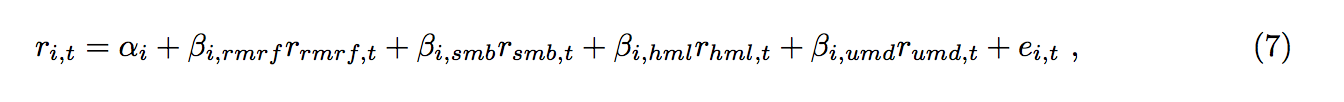 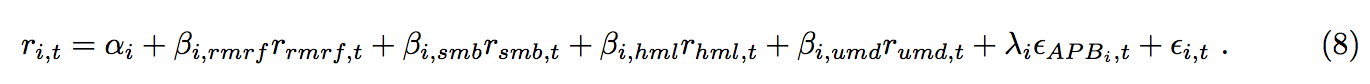 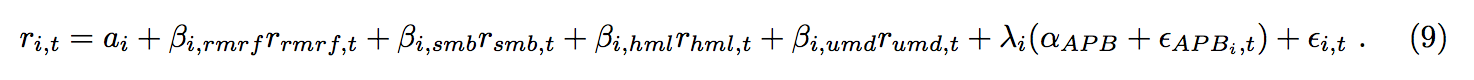 [Speaker Notes: Mutual fund advisors choose and disclose a passive benchmark against which to compare each fund’s performance, in their prospectus and in other public disclosures (e.g., websites and newspaper advertisements). While this revealed preference may be a good indication of their chosen peer-group, the free choice also induces some substantial principal-agent problems. mutual fund managers are incentivized to choose easy-to-beat benchmarks. 
To help minimize the perils of this self-choice agency issue, we assign objective passive benchmarks to each equity mutual fund, each calendar quarter, using the “best fit” benchmark assigned by Cremers and Petajisto (CP; 2009) in the first step of computing the CP “active share” measure.]
results
Performance of Active-Peer Group Benchmarks (APBs)
Correlation Between APB Residuals
Correlation Between Individual Equity Fund Residuals
Alpha Estimation Diagnostics
Out-of-Sample Performance
4.1 Performance of Active-Peer Group Benchmarks (APBs)
We run four factor regressions of the APB
Results show that APBs exhibit large number of statistically significant three-year alphas
Common noise? Or common time-varying skills?
Either way, it indicates a significant amount of commonality in residuals among funds within each group
[Speaker Notes: We first ask a very simple question: do fund groups, on average, exhibit abnormal returns after controlling for the four standard risk factors? To address this question, we run four factor regressions of the APB, for each group of funds, over three-year periods.
Since individual fund performance may be time-varying, these time-varying APB alphas may be due to commonalities in time-varying true fund performance within an APB group. However, time-varying estimated APB alphas may also be due to common estimation error in three-year alphas. Whether common noise or common time-varying skills (or both), the large number of statistically significant three-year alphas indicates a significant amount of commonality in residuals among funds within each group, which can be controlled through the augmented model of Equation (8).]
4.2 Correlation Between APB Residuals
There may be commonality in idiosyncratic risk-taking among funds belonging to different APB groups. 
Accordingly, we compute across-group correlations between equal-weighted APB residuals from the four- factor regression. 
Results suggest that while the indexes do indeed appear to exhibit unmodeled commonalities when using the four-factor model, there appears to be some unmodeled commonalities between APB groups as well
We may need to include multiple APB “factors” as additions to the four-factor model for each mutual fund
[Speaker Notes: there may be commonality in idiosyncratic risk-taking among funds belonging to different APB groups. 
Accordingly, we compute across-group correlations between equal-weighted APB residuals from the four- factor regression. 
Results suggest that while the indexes do indeed appear to exhibit unmodeled commonalities when using the four-factor model, there appears to be some unmodeled commonalities between APB groups as well
These results suggest that we may need to include multiple APB “factors” as additions to the four-factor model for each mutual fund. Therefore, in our robustness tests in Section 4.6, we implement a multiple APB factor augmented model; as we shall see, this multiple APB model demonstrates some usefulness in picking active funds with superior out-of-sample performance. For our main results, however, we use more parsimonious single-APB augmented models, as this model performs somewhat better, out-of-sample, than the more complicated multiple-APB model]
4.3 Correlation Between Individual Equity Fund Residuals
If the four-factor model captures systematic variation in returns properly, then the individual fund residuals will exhibit commonalities with each other only due to their loading on similar idiosyncratic factors. 
The results present evidence that supports that (1) standard factors leave a significant degree of unexplained covariation among funds within a group and across groups, and (2) a significant part of this covariation within a group can be controlled by adding the APB to the four-factor model. This provides strong support for the use of our augmented model of Equation (8).
4.4 Alpha Estimation Diagnostics
We demonstrate the influence of active peer-group benchmarks on alpha estimation
Our goal is the determine whether the addition of the APB results in a sharper separation of funds into those with positive and negative alphas, relative to the baseline four-factor model.
A significant percentage of funds appear to have both significantly positive and significantly negative alphas, using the APB-augmented model.
It brings the possibility that we may capture superior alphas through a passive strategy of investing in an entire group of funds, rather than attempting to choose the best of the peer-group. Thus, a remaining important question is whether the above-noted alphas persist, and, if so, whether they are due to common strategies among a peer-group of funds or to idiosyncratic strategies of only a few funds in a peer-group.
[Speaker Notes: In this section, we demonstrate the influence of active peer-group benchmarks on alpha estimation. Our goal is the determine whether the addition of the APB results in a sharper separation of funds into those with positive and negative alphas, relative to the baseline four-factor model. We calculate the t-statistics of alpha in different models. The results of this section show that a significant percentage of funds appear to have both significantly positive and significantly negative alphas, using the APB-augmented model. However, a good deal of these funds lose their significant alphas when we control for the alphas earned by the common strategy (using the alpha-adjustment model). Indeed, among most peer-groups, the fraction of positive and significant alphas decrease, while the fraction of negative and significant alphas increase, indicating that common strategy alphas (controlled by the alpha-adjustment model) are generally positive. This result brings the possibility that we may capture superior alphas through a passive strategy of investing in an entire group of funds, rather than attempting to choose the best of the peer-group.]
4.5.1 Pre-expense alpha
Out-of-sample tests are designed to test whether APB model improve the identification of skilled fund managers and whether they use common strategies or distinct strategies
Explore the persistence in alphas for funds ranked on the t-statistic for their trailing three-year APB-augmented four-factor model alpha
Using APB models, both 8 and 9 reflects evidence of persistent(pre-expense) alphas
Whether this model produce significantly different results from standard four-factor model
[Speaker Notes: Does our APB model improve the identification of skilled fund managers? And, if so, do these skilled managers use common strategies as a subgroup of a peer-group, or do they use strategies that are distinct from each other? Our out-of-sample tests are designed to determine the answers to these questions.]
4.5.1 Pre-expense alpha
Rank funds by the difference between the above t-statistic and the alpha t-statistic from the standard four-factor model. 
Top-quartile funds are those where the t-statistic increases the most
We observed higher following year four-factor alphas for 1st quartile relative to 4th quartile funds using this differential ranking approach
The superior identification of skilled managers using the APB model is proved
4.5.2 net return alpha
Whether retail investors can exploit our approach to select funds with superior net-of-expense alphas
Measure out-of-sample net-of-expense four-factor alpha ranked on their pre-expense alpha t-statistic
The results showed positive and significant top-quartile performance, although at a reduced level. Positive and significant alpha differences between top- and bottom-quartile equal-weighted portfolios still remain.
The APB-augmented four- factor model outperforms the standard four-factor model in locating managers with persistently good (and bad) performance, both pre- and net-of-expenses.
[Speaker Notes: While our above results indicate that our APB-augmented model identifies skilled managers better than the standard four-factor model, it is useful to consider whether retail investors can exploit our approach to select funds with superior net-of-expense alphas. While large investors may be able to negotiate lower expenses with skilled managers through institutional share classes, retail investors have little power to do so.]
4.6 Robustness tests
Adding a passive index to the four-factor model
Find superior ranking performance for our APB-augmented model, compared to the passive index augmented four-factor model
Adding a Liquidity Factor to the Four-Factor Model
Continue to find superior ranking performance for our APB-augmented model, compared to the liquidity-factor augmented model
Value-Weighted Active Peer-Group Benchmarks
Multiple Active Peer Benchmarks
[Speaker Notes: Pastor and Stambaugh (PS; 2002) find that the addition of a carefully chosen passive benchmark serves to improve the identification of skilled fund managers. To test whether our approach adds to the power of the PS approach, we implement the PS approach and compare results with our approach. 
Specifically, we augment the four-factor model with the “best fit” passive market index. Then, we implement tests of performance persistence. We confirmed the usefulness of the PS passive factor, relative to the standard four-factor model. 
It is also possible that our APB factor is highly correlated with an “illiquidity factor,” since a number of papers have shown that liquidity is a priced factor (e.g., Pastor and Stambaugh, 2003, and Sadka, 2006). That is, perhaps funds within a group commonly overweight less liquid securities or sectors to achieve the associated risk-premium, and some fund managers simply use this strategy more aggressively than others to achieve higher “alphas” against the four-factor model. To address this possibility, we consider yet another form of augmented four-factor model–the model augmented with the Pastor and Stambaugh (2003) monthly liquidity factor, and we compare the success of this factor in locating skilled managers with our APB-augmented model.
Our paper, thus far, has formed equal-weighted APB benchmarks to augment the four-factor model. This approach has several advantages, as it aggregates the strategies of all fund managers equally. Indeed, it is likely that larger funds cannot implement common strategies to a greater (proportionate) degree than smaller funds, due to the difficulty in implementing large scale trades. However, a drawback of this approach is that an equal-weighted benchmark has the opportunity cost interpretation of an equal investment in each fund as an alternative to selecting funds based on some criteria. For our robustness, we rank by the VW-APB-augmented four-factor model, and measure out-of-sample performance with the same model. The results are qualitatively very similar to those using the equal-weighted APB factor 
In Section 4.2, we found evidence of significant across-group correlations of four-factor residuals. This finding suggests that there may be strategy commonalities across APB groups. Since we find that some significant residual correlations remain, we run our baseline persistence tests using a multiple-APB model to see whether controlling a mutual fund for using a strategy common to funds across different peer groups improves the ability to identify truly skilled funds. We augment the standard four-factor model with all nine equal-weighted APB factors. The result shows that the loss in degrees-of-freedom (the regression overfit) from using multiple factors penalizes this model, and eliminates any advantage that it may have over the single-APB models. 
Also, in the Results for U.S Domestic Bond Funds, just like equity funds, a portion (but not all) of skills of bond fund managers are common among top-quartile managers. we find stronge evidence of persistence when we use the APB-augmented model to rank bond funds]
conclusion
Adding the active peer-group benchmark (APB) return to control for common, unpriced idiosyncratic risks taken by mutual funds 
 The APB substantially decreases the between-fund residual correlations within a group 
A single APB performs about as well as a multiple APB
The added APB benchmark significantly improves the identification of skilled (and unskilled) fund managers within several of the equity and bond fund peer-groups.
[Speaker Notes: The contribution of this paper is to propose a conceptually simple and easily implementable way to control for common, unpriced idiosyncratic risks taken by mutual funds. We propose adding the active peer-group benchmark (APB) return, which is based on the endogenous selection of each fund in a group, in addition to the exogenously determined factors in the standard regressions estimating the fund loadings and Jensen’s ↵. This approach has intuitive support, since it represents the investment strategy that is always feasible for investors. 
We show that the APB substantially decreases the between-fund residual correlations within a group, when the APB is added to standard factor models. This result indicates that the APB successfully captures common idiosyncratic risk-taking within peer-groups. In addition, we find that a single APB performs about as well as a multiple APB, when added to standard models, which indicates that funds within one peer-group tend not to use strategies that are common to other peer-groups, at least not to the degree needed to compensate for the loss in degrees-of-freedom of adding more APB factors to a fund’s model. Finally, we demonstrate that the added APB benchmark significantly improves the identification of skilled (and unskilled) fund managers within several of the equity and bond fund peer-groups.]